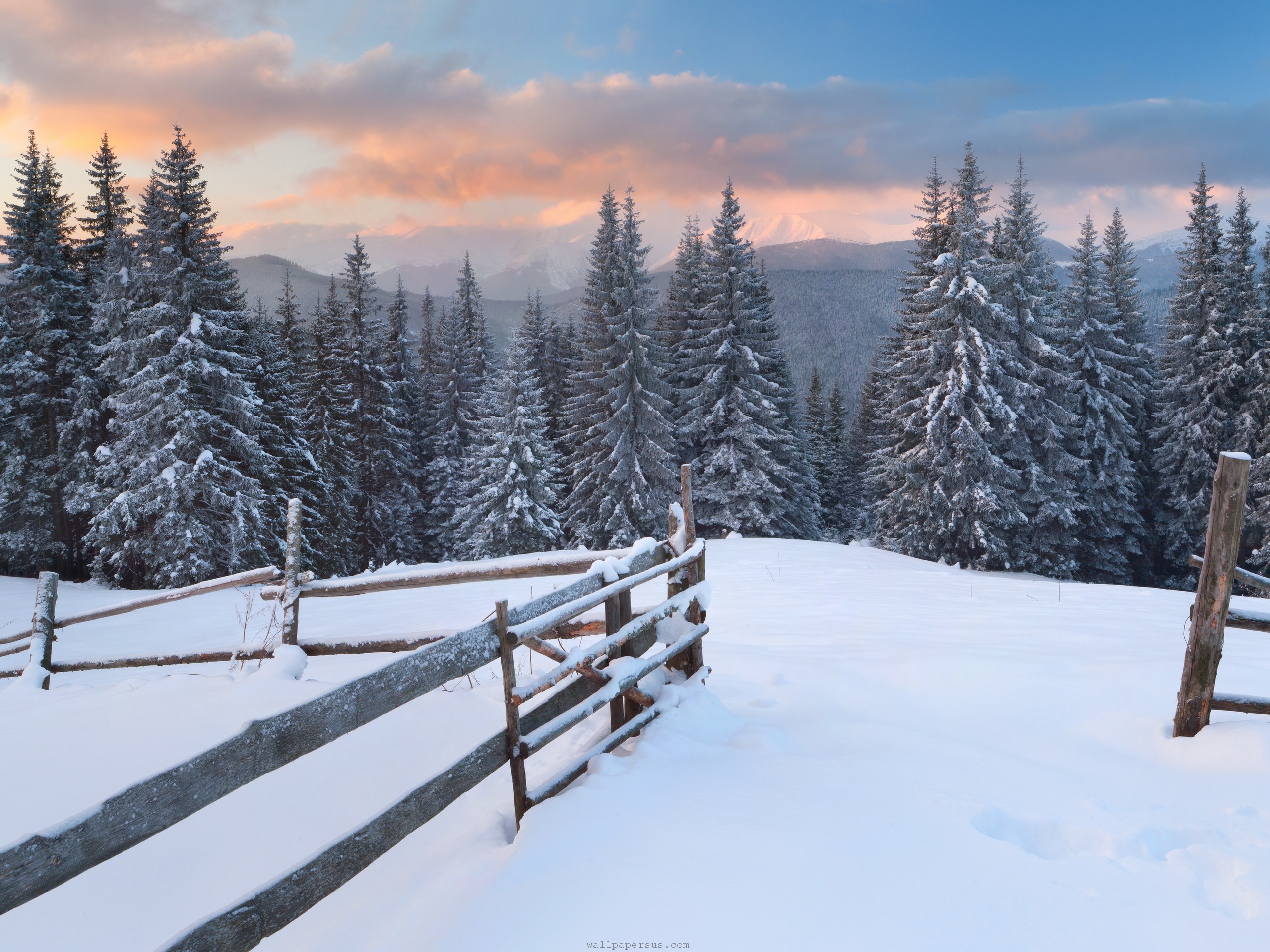 Dog Truck
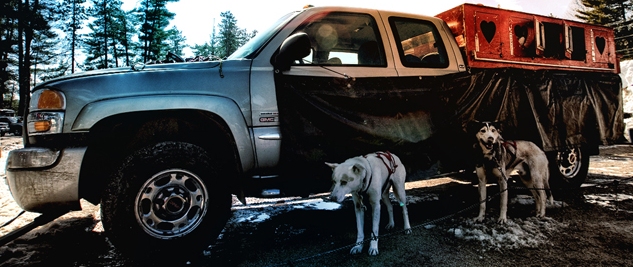 Post and Chain
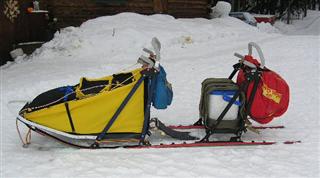 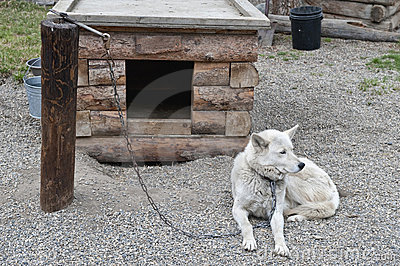 Fence
Sled
Snow
Poop Scoop
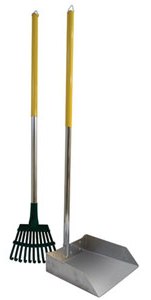 Musher
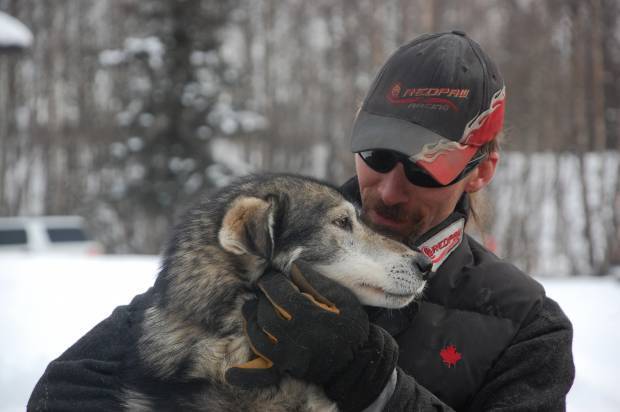 Dog Food & Cooker
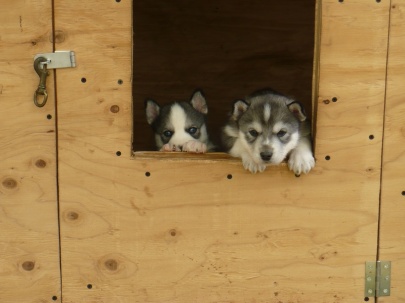 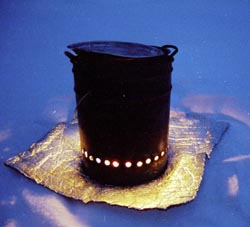 Iditarod Dog
Whelping Box